Die Charkow nationale pharmazeutische Universität
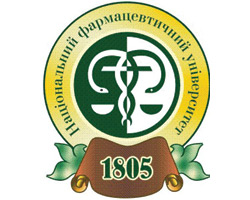 Die nationale pharmazeutische Universität ist  die älteste Hochschule in der Ukraine. 
Sie war in 1805 gegründet.
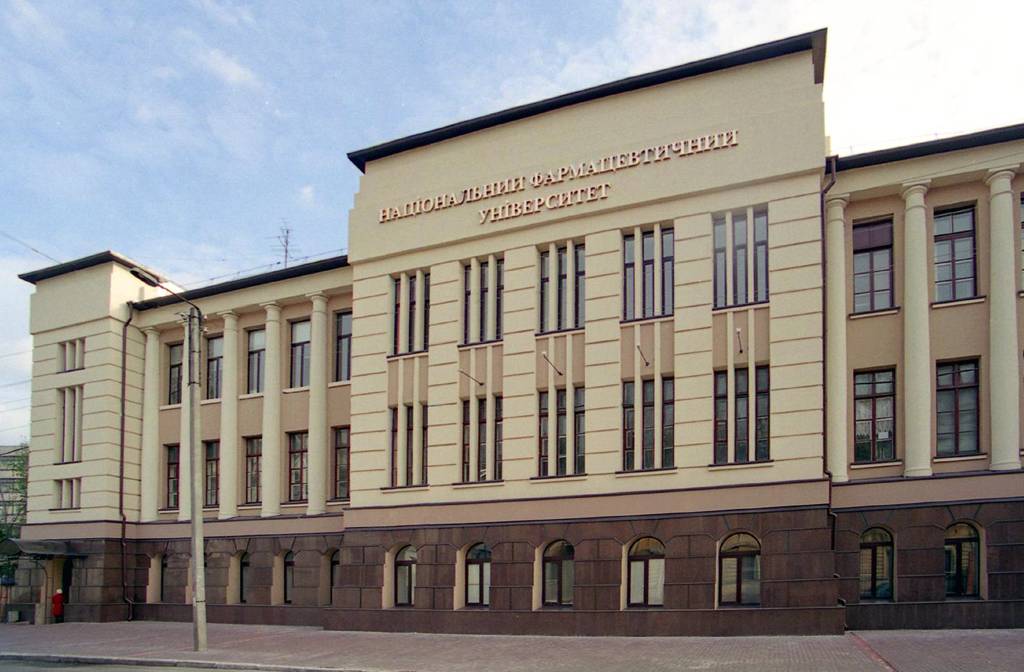 Die Struktur der Universität
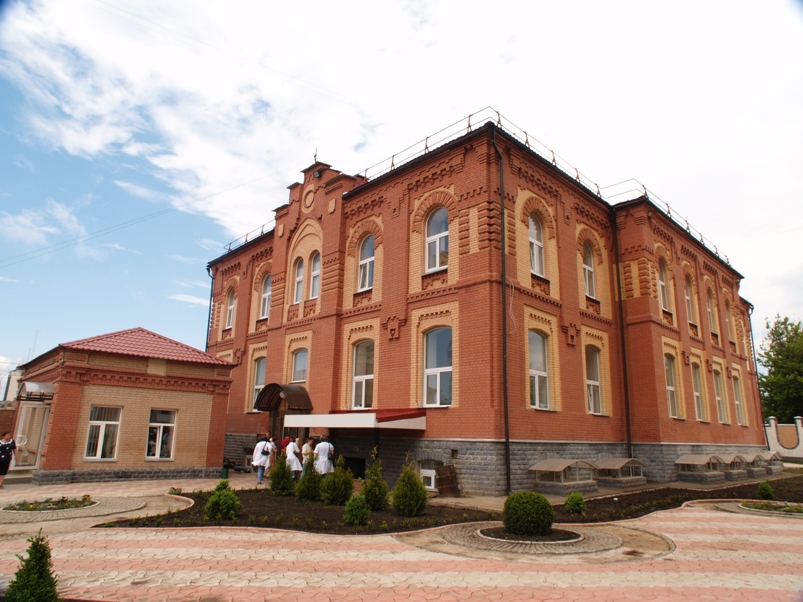 8 Fakultäten;
 das Institut der Erhöhung der Qualifikation der Fachkräfte der Pharmazie;
 das College der Nationalen pharmazeutischen Universität.
das Institut der Erhöhung der Qualifikation
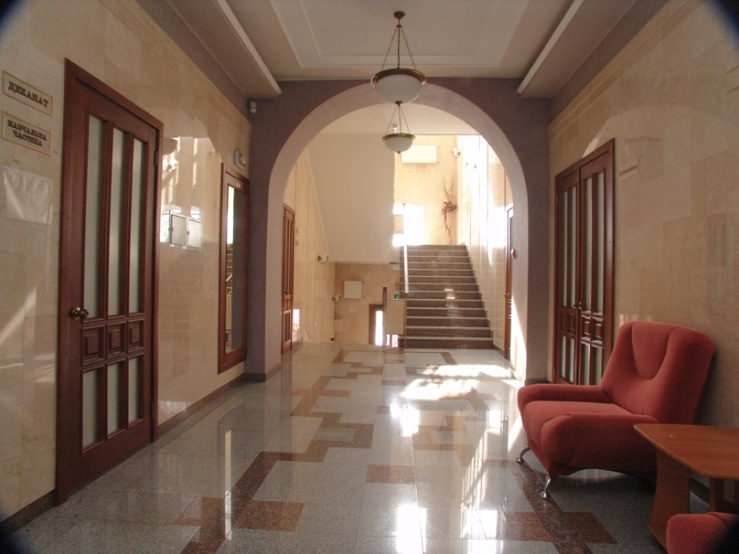 das College
Die Fakultäten
Die pharmazeutische Fakultät

Die medizinisch-pharmazeutische Fakultät

Die Fakultät der Vorbereitung der ausländischen  Bürger

Die Fakultät der industriellen Pharmazie

Die Fakultät der  mehrstufigen pharmazeutischen Bildung

Die Fakultät der Wirtschaft und des Managements
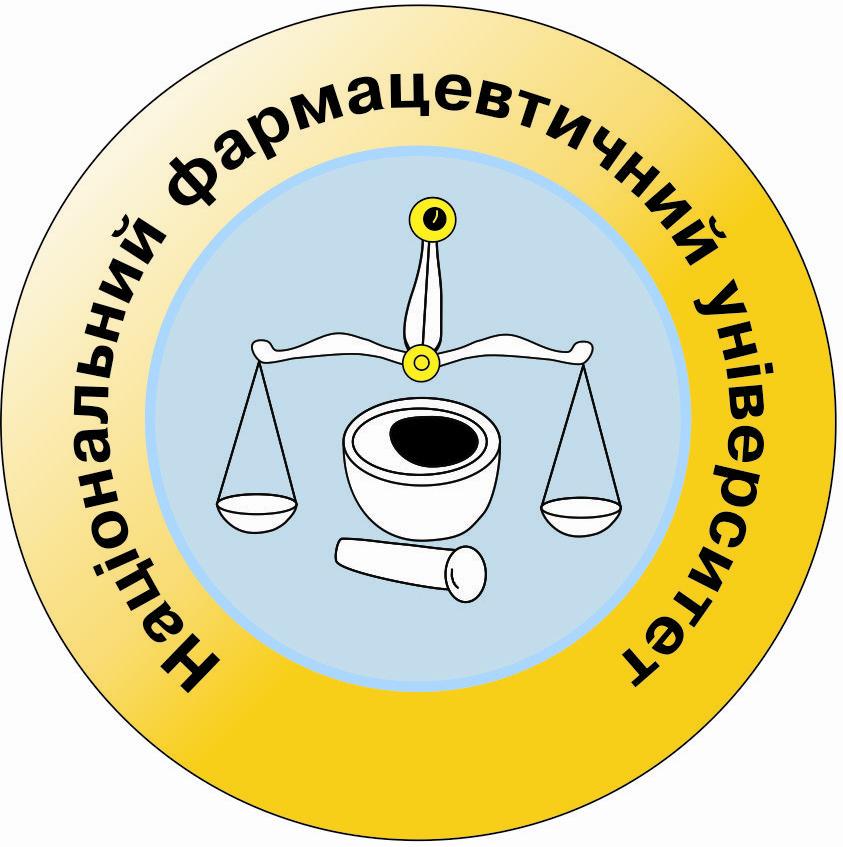 Die Arbeit der Universität
In der Universität werden die Forschungen durchgeführt; 
 verwirklicht sich die Vorbereitung der hochqualifizierten Fachkräfte für die pharmazeutische Industrie wie in der Ukraine, als auch im Ausland;
entwickeln sich solche neuen Richtungen der Forschungen, wie die Schaffung der medikamentösen Präparate, die Biotechnologie, die Schaffung der Präparate für die Veterinärmedizin.
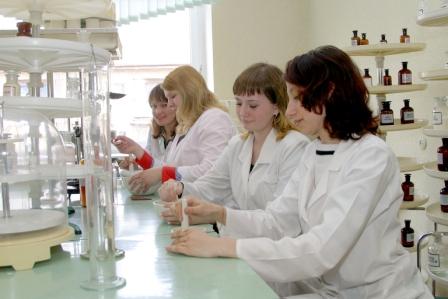 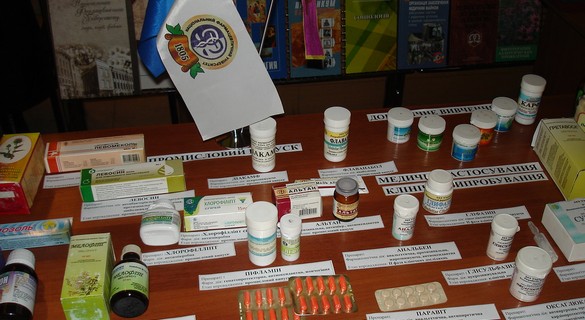 Das kulturelle Zentrum
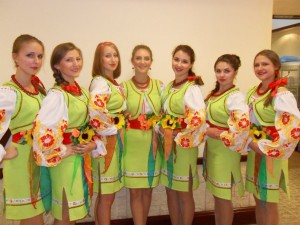 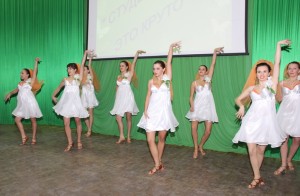 Die Balltänze
Die Gruppe des Volksliedes
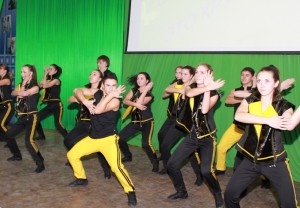 Die modernen Tänze
Der Nahrungskomplex
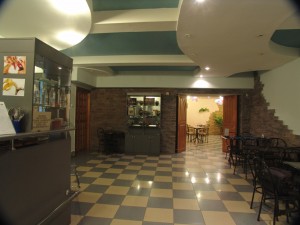 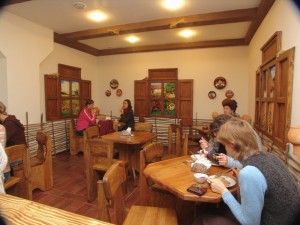 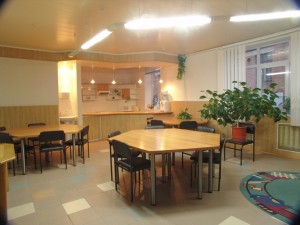 Die nationale pharmazeutische Universität ist fertig, die neuen Studenten zu übernehmen und ist für die Zusammenarbeit immer geöffnet!!!
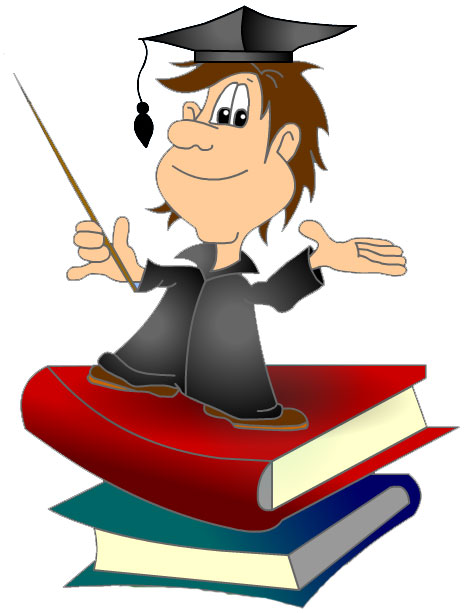